Discover Maritime History: Maritime Skills and Navigation
LESSON OBJECTIVES: -	Be able to list the primary skills needed by a mariner to undertake a voyage- Understand that these skills changed depending on nature of the voyage
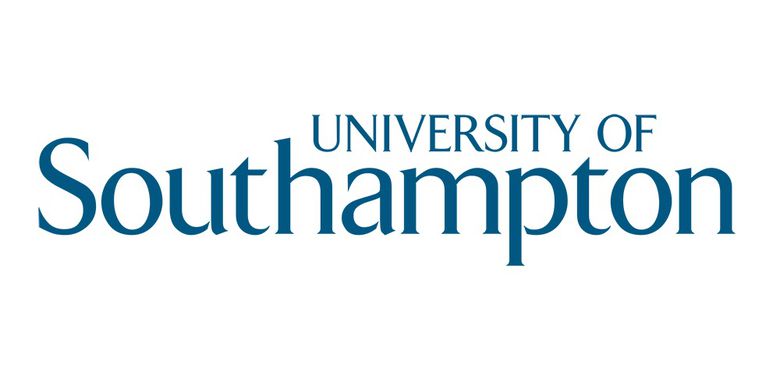 RECAP:
- Saw last week that John Holford had dual-skill to act as fisherman and shipmaster
THIS WEEK:
Will look at what those skills were
And, briefly, how they were aquired
Crew on an Early Modern vessel

Shipmaster – responsible for overseeing all elements of the voyage and making decisions. 

Boatswain – oversaw the activities of the mariners, ensuring rigging and sails were correct and also sometimes disciplining the mariners.

Mariner/ “common” seamen – numerous individuals on board who practically sailed the vessel.

Master’s boy – specifically boys (not men) who carried out menial tasks on the ship.
The skills required to command a ship:
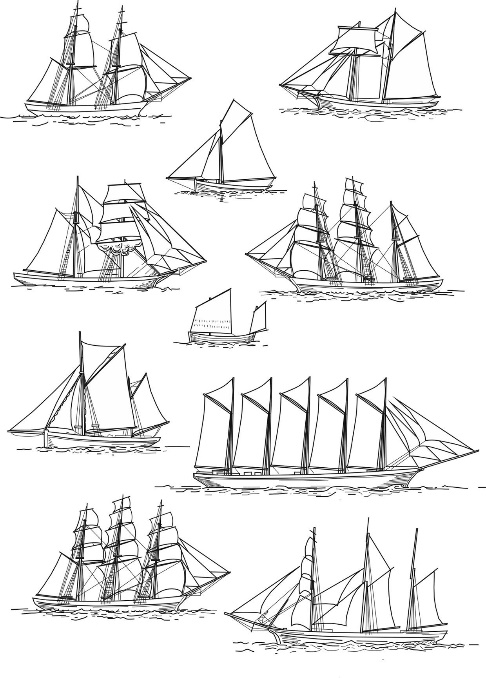 Practical sailing skills
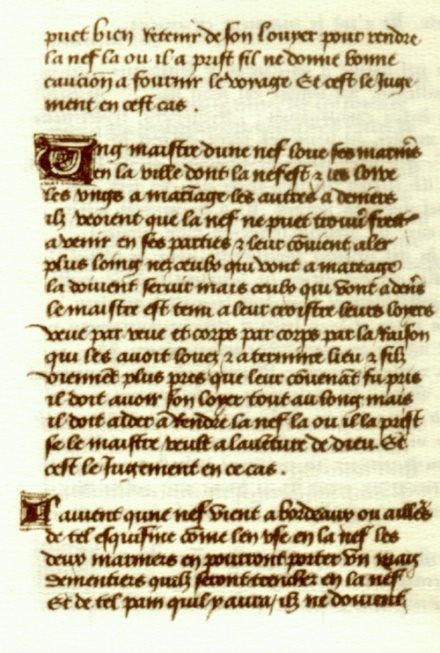 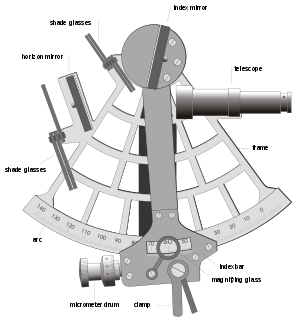 Navigation skills
Legal knowledge
The skills required to command a ship:
Shipmaster fully trained and incredibly knowledgeable
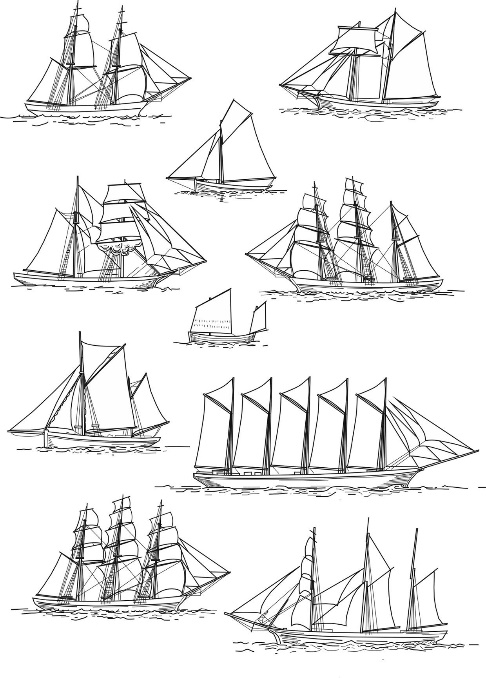 Without these skills they would be unhireable & open to breaking law – could end up at HCA
Practical sailing skills
Large ships required particular knowledge and skill – not all shipmasters could command all ships
& knew how to respond to crises like storms or taking on water – could effectively command with crew in crisis
But all had substantial general knowledge of rigging, course under sail, effective management of a crew etc.
The skills required to command a ship:
Some shipmasters had extensive navigation skills and use complex systems involving  the stars
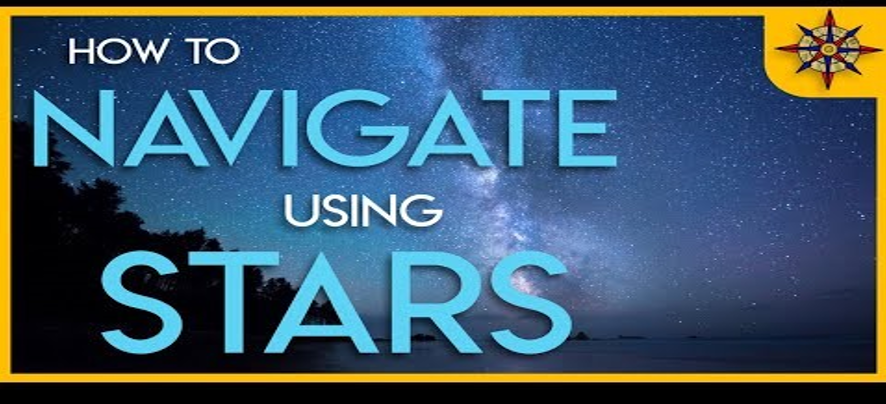 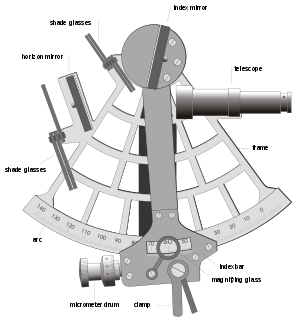 Navigation skills
https://youtu.be/Bh5kHTBr0gU
The skills required to command a ship:
But this type of advanced navigation was not needed for every voyage
Some shipmasters had extensive navigation skills and use complex systems involving  the stars
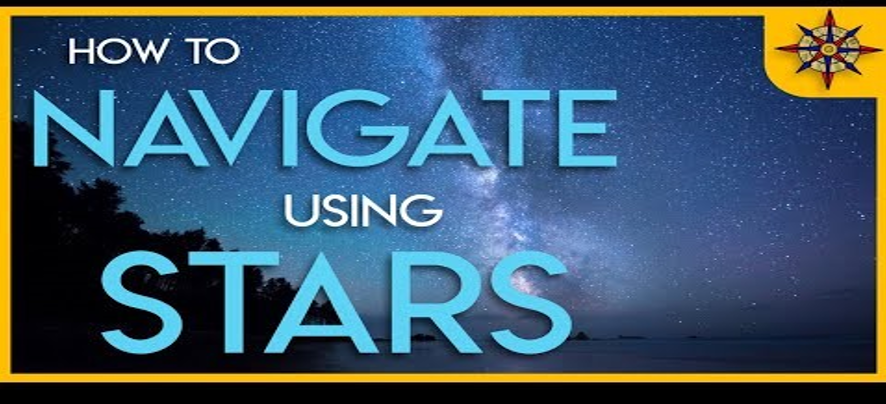 Career coastal mariners only had to follow the coastline to stay on track
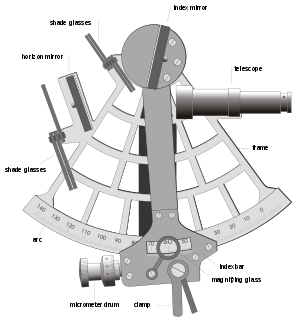 However, navigation skills did make shipmasters more hireable, especially later on
And other more basic skills would suffice for short-distance overseas voyages
Navigation skills
The skills required to command a ship:
Specific maritime laws dictated the actions a shipmaster was supposed to take during crisis
Might also need to make a decision about punishing crew that broke a rule, sometimes even whether or not to carry out a capital punishment
Shipmaster would need to be able to make a decision within the law in the heat of a crisis
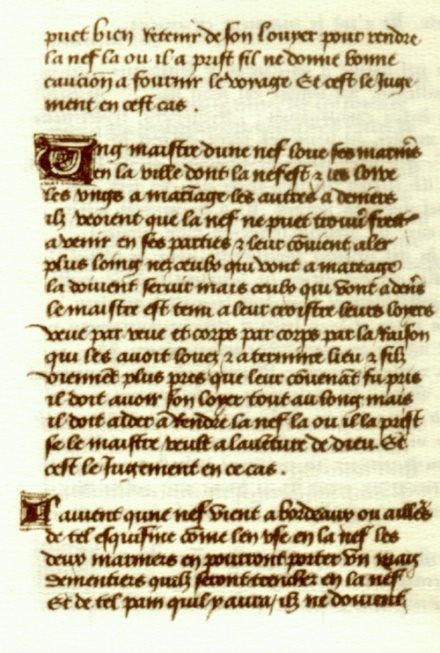 In these cases, shipmaster  would need to have the knowledge and sense to weigh up issuing a punishment against the risk of mutiny
Legal knowledge
Two routes to becoming a shipmaster
Formal apprenticeship

Involved formal training under a skilled master

Intensive and well-rounded training

Expensive = wealthy families only

Fast track to high-paying jobs
Progression through the ranks

Had to start at the bottom (usually as a master’s boy or very low-paid crew)

Informal training – no guarantee of skill/knowledge acquisition & no guarantee of work

Dominated by poorer families that could not afford proper apprenticeship